Section 2.5 Combining Transformations Together
© Copyright All Rights Reserved Homework Depot www.BCMath.ca
I) Review: Bedmas
In BEDMAS, Multiplying is before Adding & Subtracting
When performing transformations, Exp/Comp/Refl  are performed before translations
Expan/Comp/& Refl can all be done in any order


When writing out the equation, all coefficients of the variables must be factored out
© Copyright All Rights Reserved Homework Depot www.BCMath.ca
II) Combining Transformations:
HorizontalExpansion or Compression
HorizontalShift: Left or Right
OriginalFunction
VerticalExpansion or Compression
Vertical Shift:
Up or Down
Isolate “y”Variable!!
General Rule: Most Transformation are performed in the order from LEFT to RIGHT!
C
E
E
C
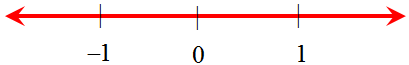 Then all the
H.S. (Left/Right)
Finally the V.S.
(Up/Down)
First do all
V.R./V.E./V.C.
Next all the
HR/HE/HC
Shift 3 units left
Shift 3 units right
Shift 4 units down
Shift 4 units up
© Copyright All Rights Reserved Homework Depot www.BCMath.ca
Ex: Indicate the Transformation for each of the following equations
H.C. by a factor of ½
V. Shifted 4 units up
V.C. by a factor of 1/3
H. Shifted 3 unitsRight!
H.C. by a factor of ½
V.S. by 8 units down
V.E. by a factor of 3
H.S. by 5units left
© Copyright All Rights Reserved Homework Depot www.BCMath.ca
Practice: Indicate the Transformation for each of the following equations
H.C. by a factor of ½
H. Shifted 4 units Right
Vertical Shift
of 2 units up
Horizontal
compression by a factor of 1/3
V.E. by a factor of 2
Horizontal
Shift of 3 units right
Vertical Reflection!!
© Copyright All Rights Reserved Homework Depot www.BCMath.ca
Ex: Given that the coordinates (a,b) is on the original function, find the coordinates after the transformation
Initial Coordinate:
V.C. by a factor of ½
Multiply all y-coordinates by ½
H.C. by a factor of ½
Multiply all x-coordinates by ½
V. Shift of 4 units up
Add 4 units to all y-coordinates
© Copyright All Rights Reserved Homework Depot www.BCMath.ca
iii) Order of Transformations
Horizontal Reflection
Horizontal Shift 3 Left
Horizontal Shift 3 right
Horizontal Reflection
The order of the transformation doesn’t matter as long as the final formula suits what you want!
a) 1st: Horizontal Reflection & Compression by factor of ½
    2nd: Horizontal shift of 4 units right
b) 1st: Horizontal Reflection & Compression by factor of
    2nd: Horizontal shift of 4 units left
c) 1st: Horizontal Reflection & Compression by factor of ½
    2nd: Horizontal shift of 2 units right
d) 1st: Horizontal shift of 4 units left
    2nd: Horizontal Reflection & Compression by ½
e) 1st: Horizontal shift of 4 units right
    2nd: Horizontal Reflection & Compression by ½
Ex: Given that the coordinates (2d,3e) is on the original function, which of the following will be the coordinates after the transformation:
V.C. by a factor of 2/3
H.C. by a factor of 1/3
H.S. 3 units right
V.S. 6 units up
© Copyright All Rights Reserved Homework Depot www.BCMath.ca
Challenge: Indicate the transformation for the following equation
Vertically expanded

Vertical Reflection over the x-axis

Vertical Shift of

Horizontal Compression

Horizontal Reflection over the y-axis

Horizontal Shift of
by a factor of 1.5
9 units down
by a factor of 1/3
3 units right….hhahaha.
3 units left
© Copyright All Rights Reserved Homework Depot www.BCMath.ca
y
8
6
4
2
x
-8
-6
-4
-2
0
2
4
6
8
-2
-4
-6
-8
Ex: Given the graph of y= f(x), draw the graph for
Factor the equation!!
VC by a factor of ½
HC by a factor of ½
HS of 2 units right!!
VS 3 units UP!!
© Copyright All Rights Reserved Homework Depot www.BCMath.ca
y
y
y
y
y
8
8
8
8
8
6
6
6
6
6
4
4
4
4
4
2
2
2
2
2
x
x
x
x
x
-8
-8
-8
-8
-8
-6
-6
-6
-6
-6
-4
-4
-4
-4
-4
-2
-2
-2
-2
-2
0
0
0
0
0
2
2
2
2
2
4
4
4
4
4
6
6
6
6
6
8
8
8
8
8
-2
-2
-2
-2
-2
-4
-4
-4
-4
-4
-6
-6
-6
-6
-6
-8
-8
-8
-8
-8
Given the circle, which graph represents the transformation shown in the equation?
A)
C)
B)
D)
y
y
8
8
6
6
4
4
2
2
x
x
-8
-8
-6
-6
-4
-4
-2
-2
0
0
2
2
4
4
6
6
8
8
-2
-2
-4
-4
-6
-6
-8
-8
Ex: Given the graphical transformation, which equation represents it?